Building Strong 
Team-Based Leadership
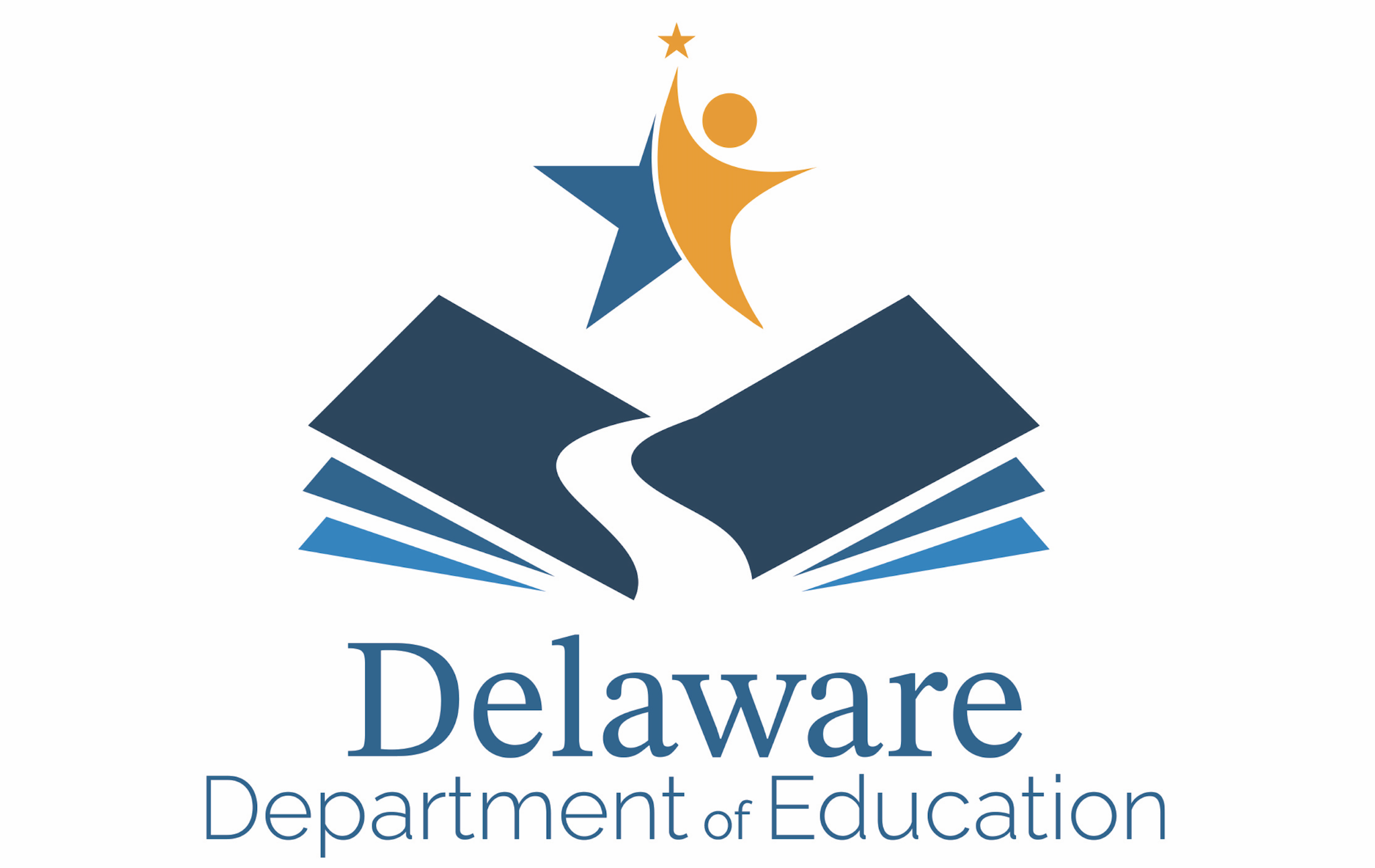 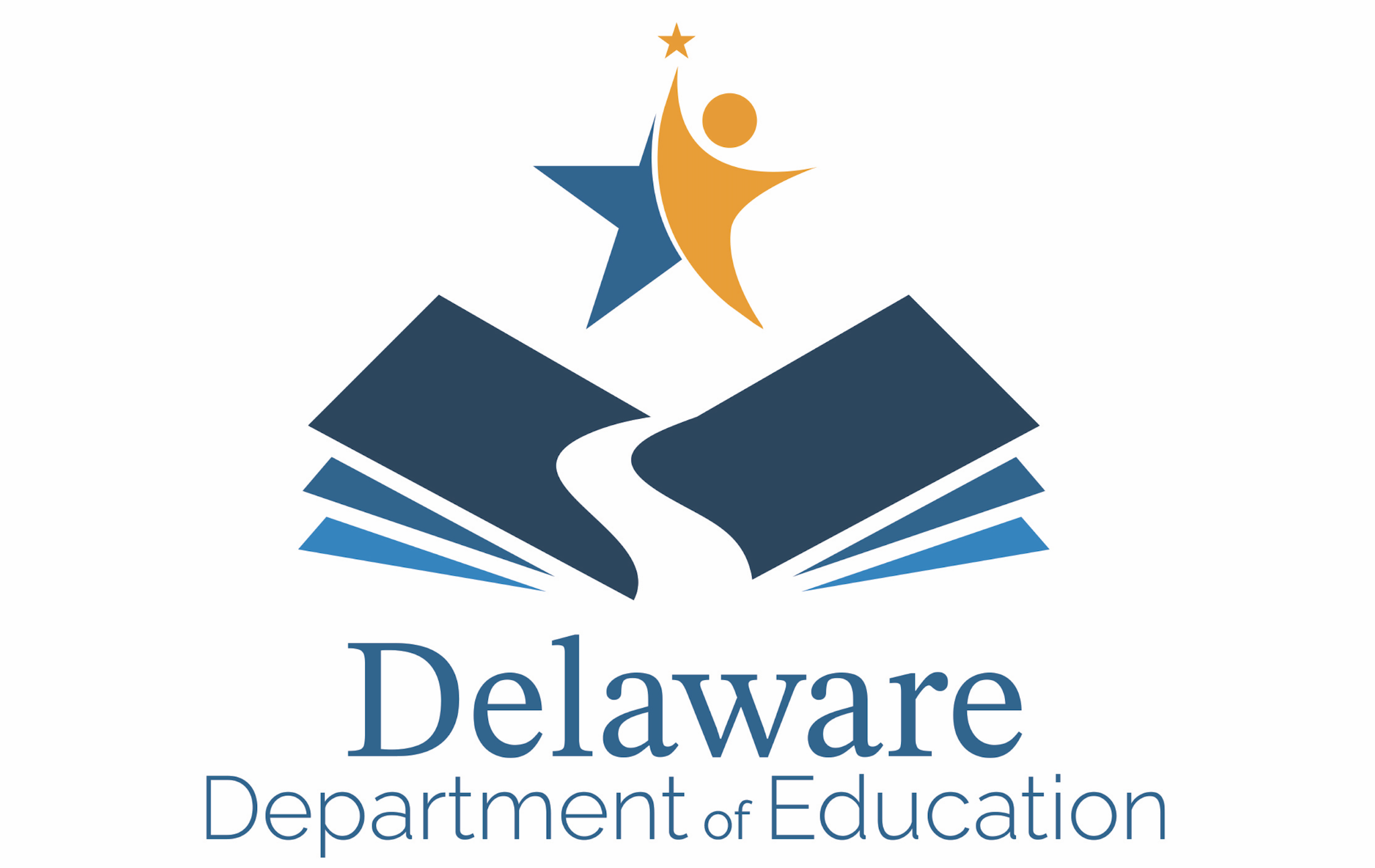 Delaware's state-level Social, Emotional and Behavioral Wellbeing (SEBW) Plan aids districts and charter schools in responding to and supporting the social, emotional and behavioral needs of students. This plan is supported by Delaware Department of Education (DDOE) and developed with input and support from partners, including the following:





Delaware's SEBW Plan was developed with the understanding that each district and charter school is in a different place in its implementation of Multi-Tiered Systems of Support (MTSS), other initiatives and available resources. The plan is funded in part by federal ESSER II funds.
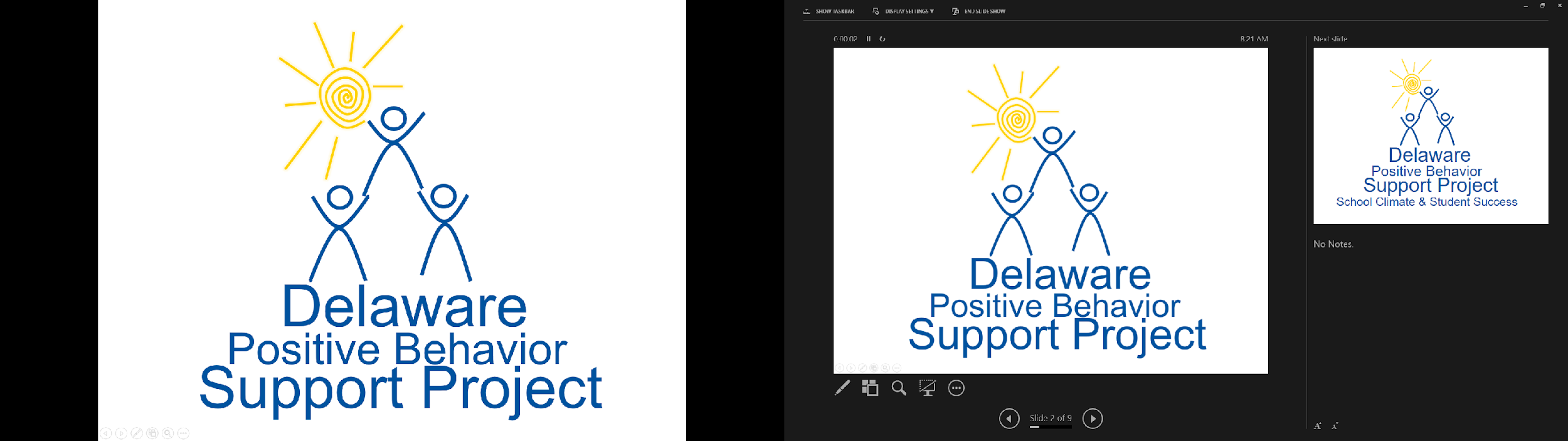 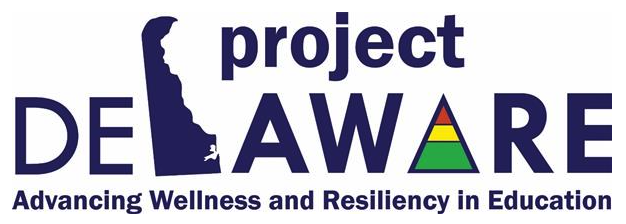 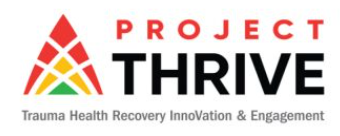 DE-MTSS Framework
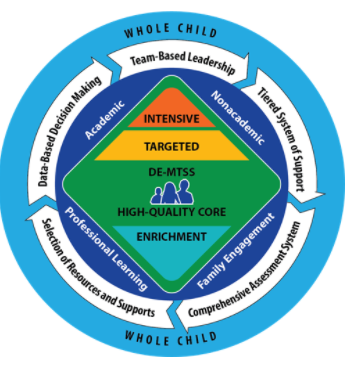 “DE-MTSS is a framework designed to meet the needs of the whole child through an integrated, multilevel prevention system that optimizes team-based leadership and data-driven decision making to meet the academic and nonacademic (e.g., behavioral, social and emotional) needs of all students.”
DDOE. (2021). Delaware’s MTSS Framework
Strategies for Effective Teaming
Clear mission and purpose 
Agreements and norms 
Specified meeting roles 
Structured agenda 
Annual timetable for agenda items
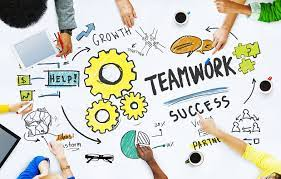 Mcintosh & Goodman, 2016 and DE-MTSS Modules
Intended Audience + Module Goals
Ideal viewing audience: educational teams or committees 
Teams may be State-, district- and/or school-level
Examples include:  
Integrated academic and nonacademic MTSS teams
Academic-focused team or subcommittee 
SEBW-focused teams 
Grade-level teams
Increase individual and team-based knowledge on successful teaming foundations including process, structures, norms, and systems
Action plan around teaming foundations and apply to your own teams to improve functionality and outcomes
Teams become more efficient and effective at solving problems with:
Meeting foundations (e.g. team vision, purpose/norms, authority, roles, agenda)
Data (timely, accurate, accessible)
Data informed decision making routines (e.g., defining problems with precision, building goals, monitoring implementation)
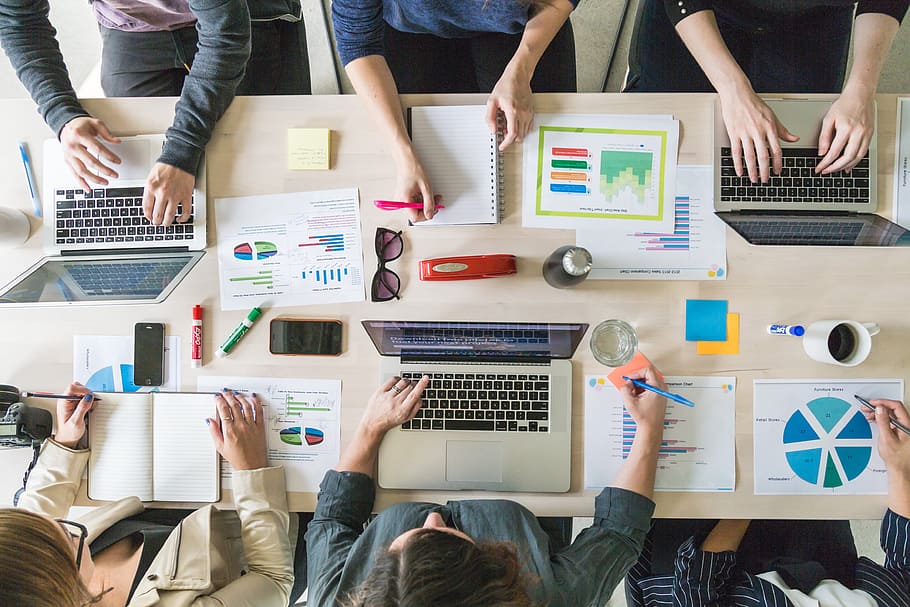 Teaming slides have been adapted from Rob Horner, available at Team Initiated Problem Solving (TIPS) Training
Keys to Successful Teaming & Meeting Foundations
Positivity & Safety
Predictability
Consistency
Accountability
TIPS
Ever Been a Part of This Team?
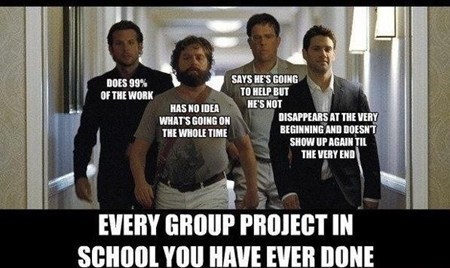 Mid Atlantic PBIS
Habits of Inefficient and Ineffective Teams....
Meet without establishing their purpose, process and roles
Meet without data or use data to describe rather than solve a problem
Define problems with limited precision (e.g., the kids are rude in the cafeteria) and adopt solutions that are a poor match with the problem (e.g., a packaged social skills program)
Reactive 
Habits of Efficient and Effective Teams….
Have a clear purpose, authority, efficient process, and defined roles 
Transform data into clearly defined problems and solutions 
Improve the likelihood their solutions are implemented
Improve the likelihood of improvement in student outcomes (both academic and non-academic)
Proactive
Adapted from Todd et al. (2019)
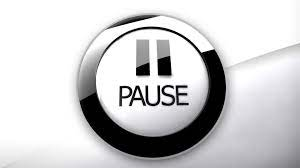 Team Time
Refer to activity #1 on your Building Strong Team-Based Leadership Module: Team Time Companion Guide 
Reflect individually on personal teaming experiences briefly 
As a team, discuss experiences you have mutually had dealing with effective vs. ineffective teaming habits 
Together, identify 2-4 commonalities in both effective and ineffective teaming experiences and make note of them in your companion guide.
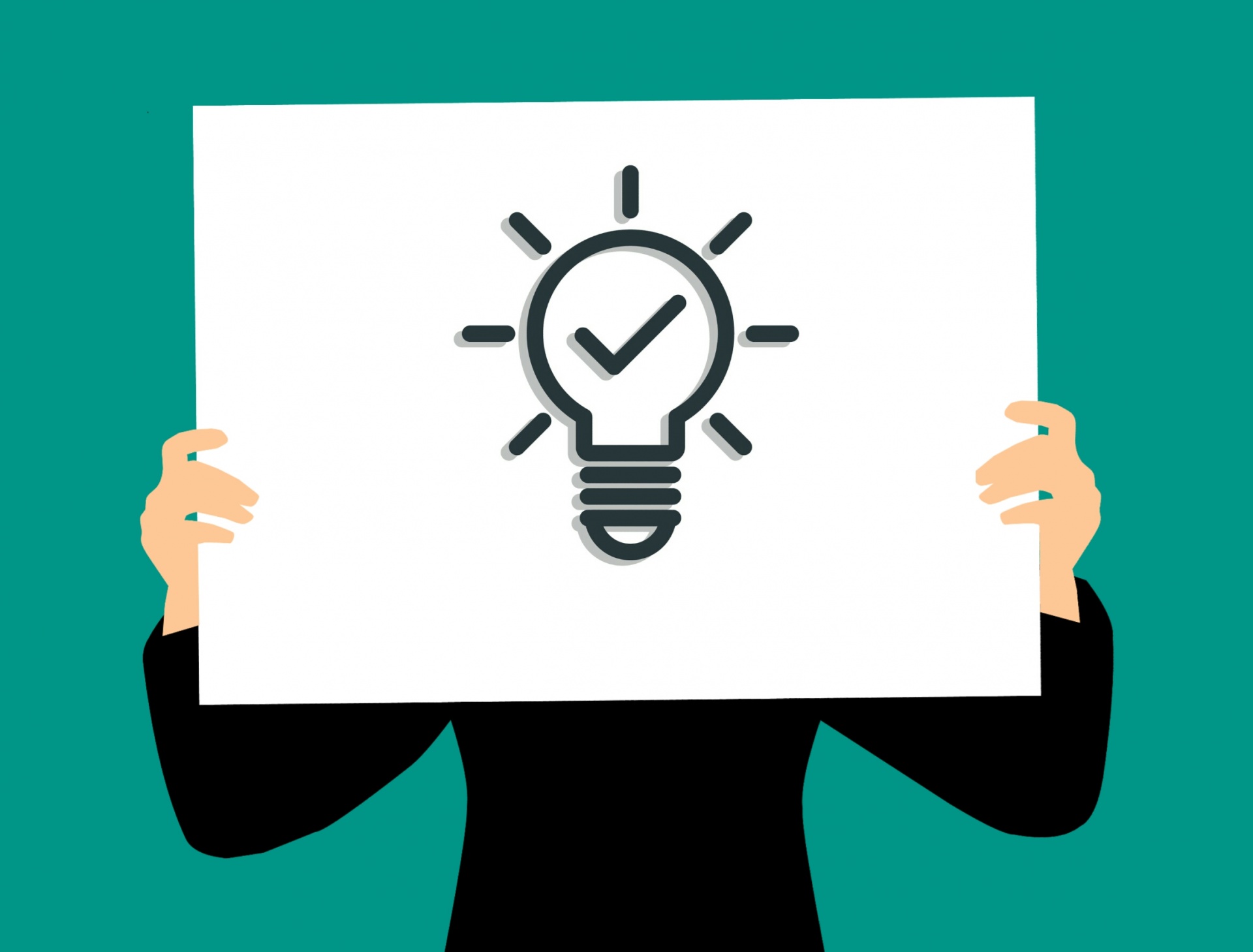 1
Why is teaming so important?
Helps distribute the workload among members so that leadership is shared

Ensures that the work can be sustainable, wherein if a member of the team leaves, the processes and structures in place can continue and do not leave with that person

Provides the infrastructure for systemwide evaluation and continuous improvement
AIR. Center on MTSS
Team Representation
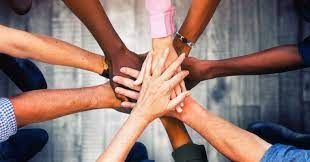 Reflective of the population the team represents 
Representative of key stakeholders
Can speak to desired team outcomes
Ability to make important decisions
Gives voice to students, families, community, BIPOC, LGBTQ+, disability community, behavioral and mental health needs, and other typically underrepresented groups
How are we organized to do WITH and not do TO?
- Kim Yanek
Team Membership
Recruit Community Members
Include diverse perspectives  & practices into implementation
RecruitStudents and Family Members
Is team representative of the culture & diversity of the community? And the needs?
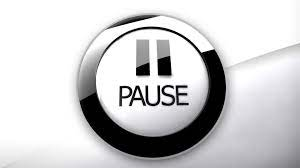 Team Time
Refer to activity #2 on your Teaming Module Companion Guide
List the name and position of each individual on your team
Review thought prompts on team representation to determine how your team membership could be expanded or adjusted
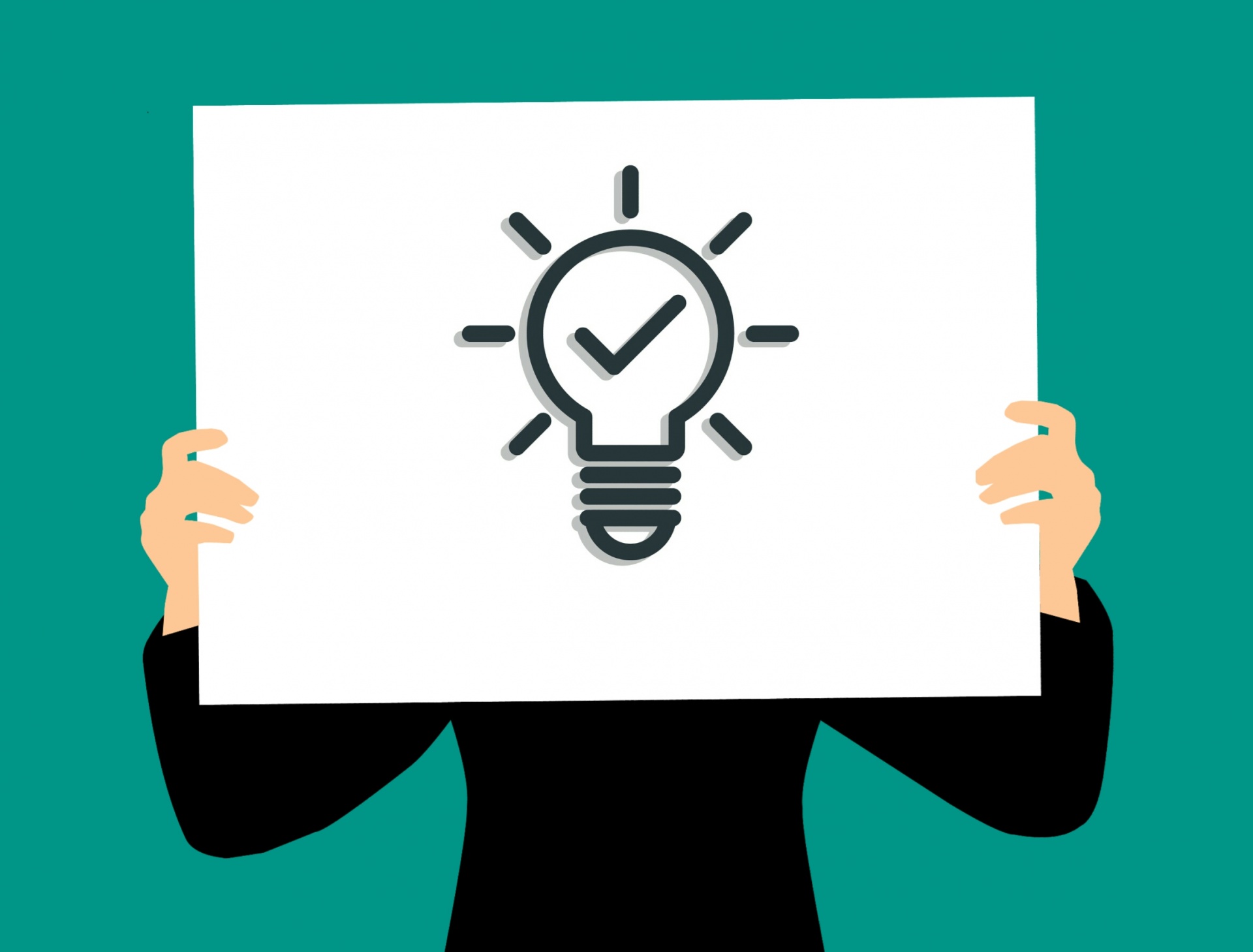 2
MTSS Teams
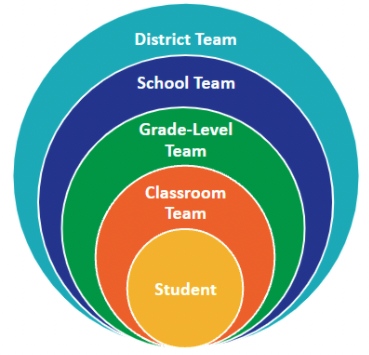 “There is no ideal team makeup or number of teams that will work perfectly in each school, but knowing the makeup and functions of each team can assist selecting which teams to add or combine.”
Mcintosh & Goodman, 2016 and DE-MTSS Modules
Working Smarter - Team/Committee Map
Goal: Identify the need for a new team or expansion/modification of existing team to fulfill goals of district or school strategic plan
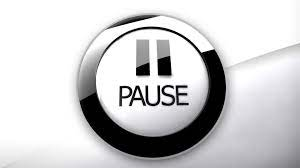 Team Time
Refer to activity #3 on your Teaming Module Companion Guide
Download the hyperlinked Working Smarter Team/Committee Mapping Worksheet
Follow outlined steps on the worksheet to map teaming structures, identify the need for a new team or expansion/modification of existing team to fulfill goals of district or school’s Strategic Plan
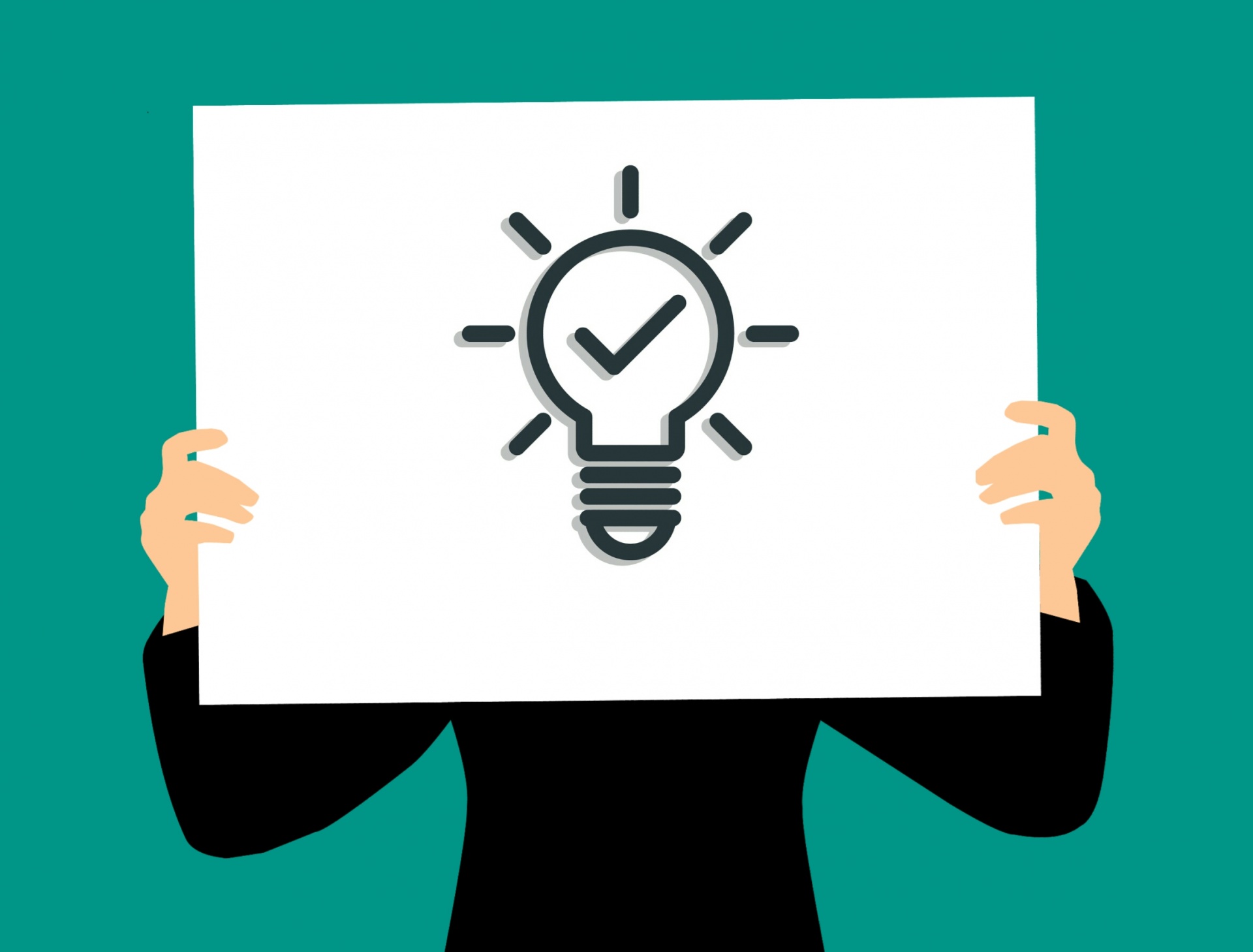 3
Communication Planning
Communication with internal and external stakeholder groups
Cross team representation 
Consistently used communication tools
Central communication system 
MOUs with external agencies 
Alignment and/or integration of efforts/initiatives/funding/policies
Communication Plan Template
Yanek, K. (2021, August 11). Project DelAWARE & Interconnected Systems Framework (ISF)
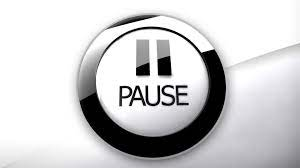 Team Time
Refer to activity #4 on your Teaming Module Companion Guide
Follow prompts on the hyperlinked Communication Plan Template to create a cohesive plan
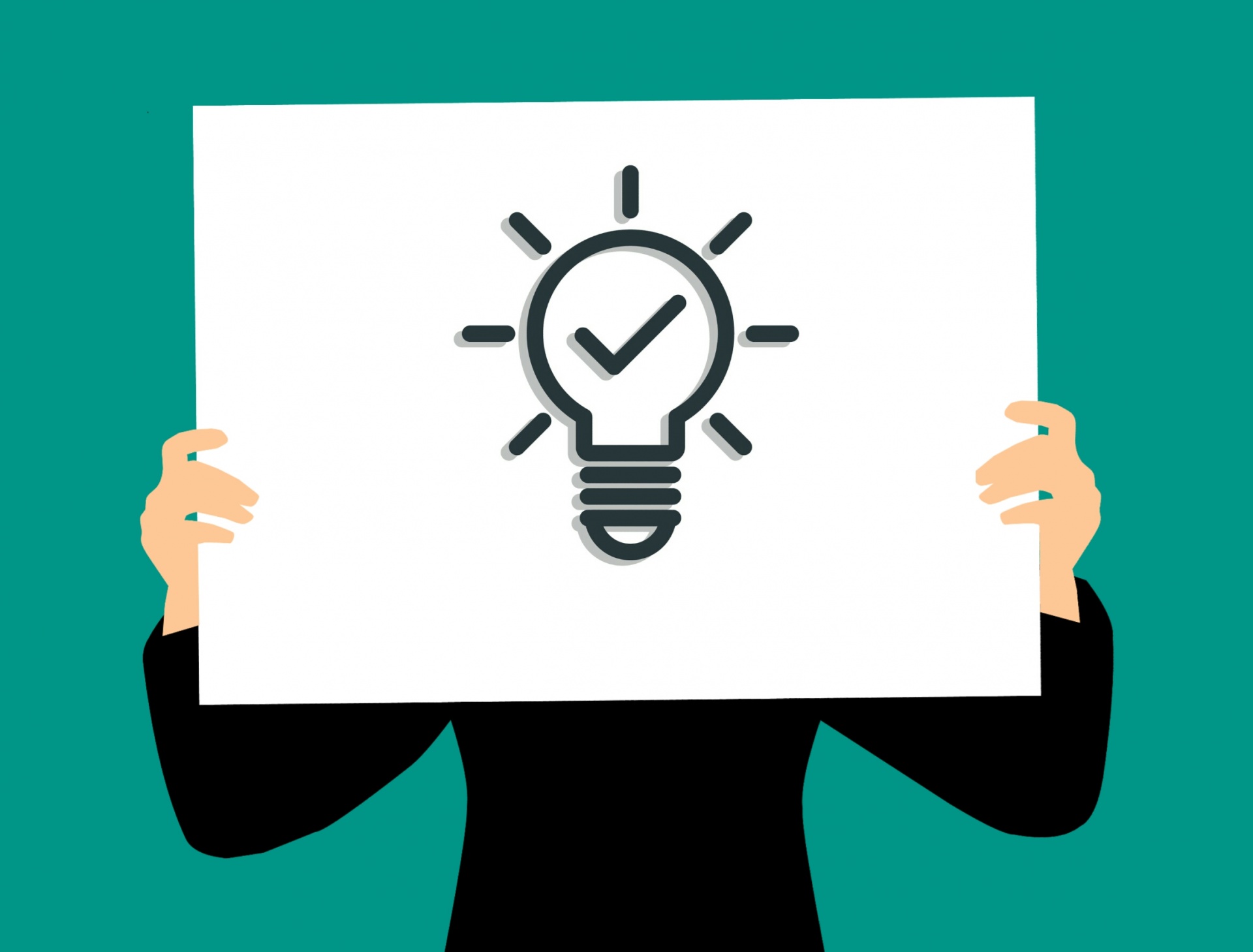 4
Why are Meeting Foundations important?
Biggest meeting challenge = off-topic conversations. 
Martin, 2020

The five main meeting problems are: 
lack of participant preparation (28%) 
no follow-up on tasks (25%)  
poor communication (20%)
time allocated is not observed (17%) 
no minutes (13%) 
Turmel, 2022

The top reason people selected as the best way to get them excited about attending a meeting is for it to be well-planned (64%) 
Martin, 2020
Team Initiated Problem Solving (TIPS) Training
Critical Elements of Meeting Foundations
Team Purpose, Functions, Authority
Team Meeting Process (e.g., Agreements/Expectations)
Team Meeting Roles and Responsibilities
Team Organization
Flow of Team Meeting
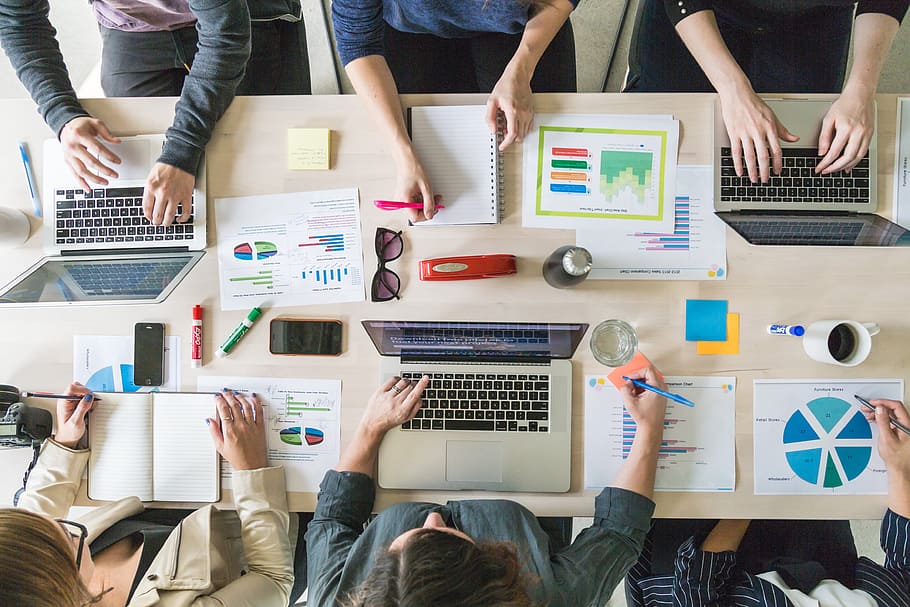 TIPS II
Team Purpose, Functions, Authority
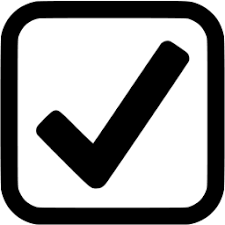 Purpose: Clear and functional! Why are we here? What is our shared mission? 
Function: What do we need to accomplish during our time together? What do we have to accomplish and what do we want to accomplish? What are our goals? What is expected of us? 
Authority: Which stakeholders do we need to collaborate with, respond to, and communicate with?
Purpose, Functions, Authority: SEB Committee Example
Purpose
Establish, monitor and improve a positive social culture for the school
Function
Select and teach school wide social, emotional and behavioral expectations
Establish a system to acknowledge positive behavior
Establish a system to respond constructively to behaviors of concern
Collect data, monitor to inform Tier 1 SEB systems & practices 
Authority
Active administrator participation
Monthly report to MTSS leadership and faculty
Implement approved practices and systems
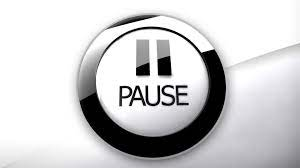 Team Time
Refer to activity #5 in your companion guide 
Discuss and identify the purpose, function, and authority of your team
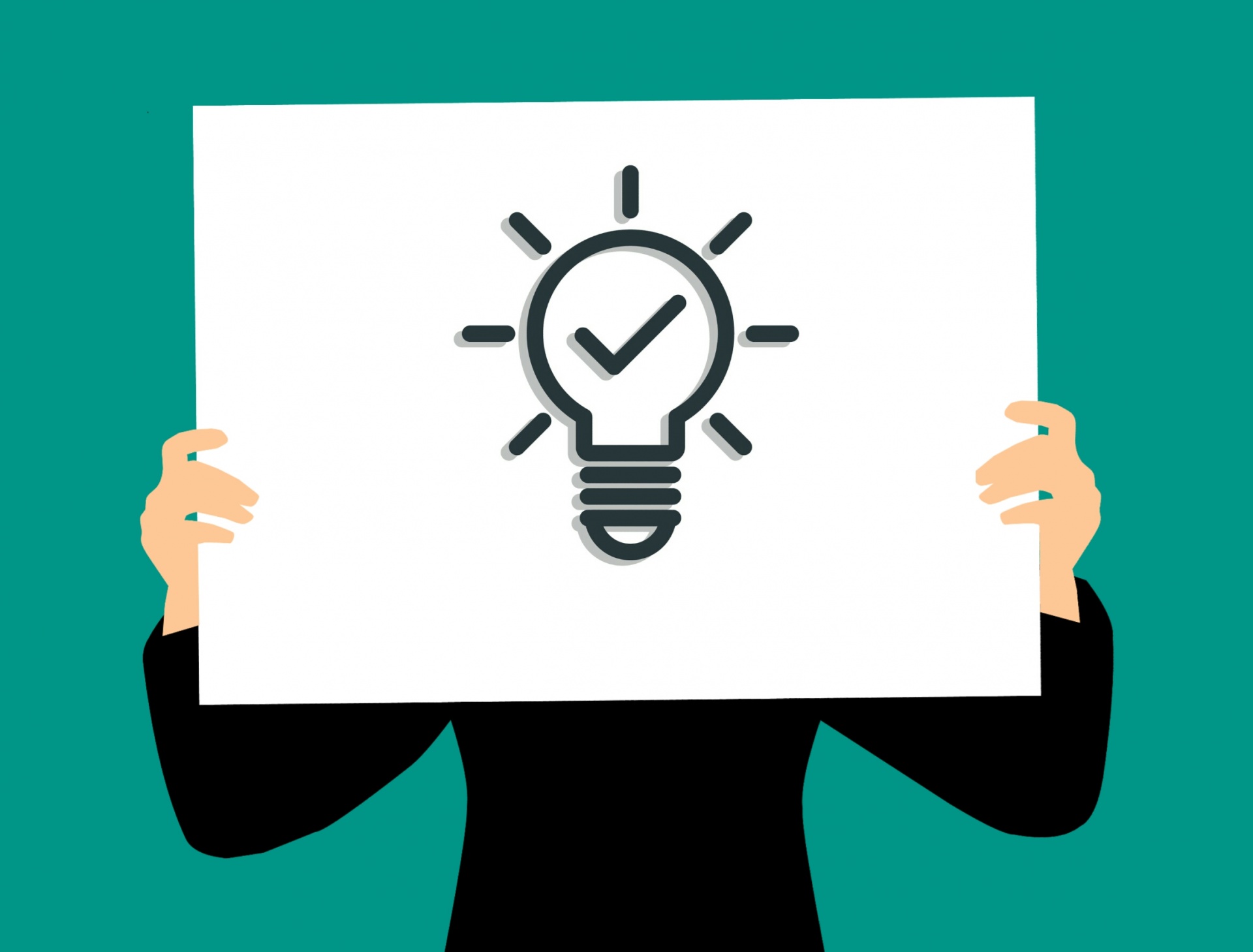 5
Team Meeting Process 
(e.g. Agreements/Expectations)
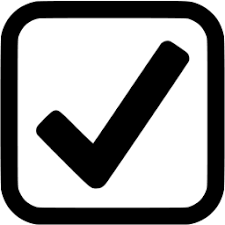 Team meeting processes ensure that teams have efficient and predictable meetings 
Establishing shared core values  
e.g. Respect, Honesty, Communication 
Shared values become expectations/community agreements/norms
Guide behavior, cultivate trust & safety, sustain emotionally intelligent practices
Living and useful 
3-5 positively stated expectations
Defining Expectations with Behaviors/Norms
How can a team’s shared values and expectations be operationally defined? 
e.g. What does Respect look like in a team meeting?
What do expectations look and sound like in action? 
Procedural examples vs Behavioral examples 
Make expectations visible 
Create Structures for Accountability
The Art of Coaching Teams by Elena Aguilar
Delaware Positive Behavior Support Project
(practice empathy)
Yanek, K. (2021, August 11). Project DelAWARE & Interconnected Systems Framework (ISF)
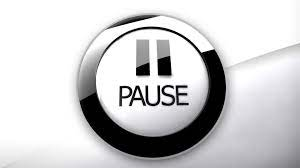 Team Time
First, use the instructions found on the Core Values worksheet linked in the companion guide under activity #6. This will determine everyone’s individual top 3 core values. 
Which core values does the team want to become shared values? Agree upon 3-5 values that will become the team’s expectations.
Then, operationally define the expectations by deciding what they each look and sound like. 
Utilize the behavior matrix template linked under activity #6 to create the team’s matrix.
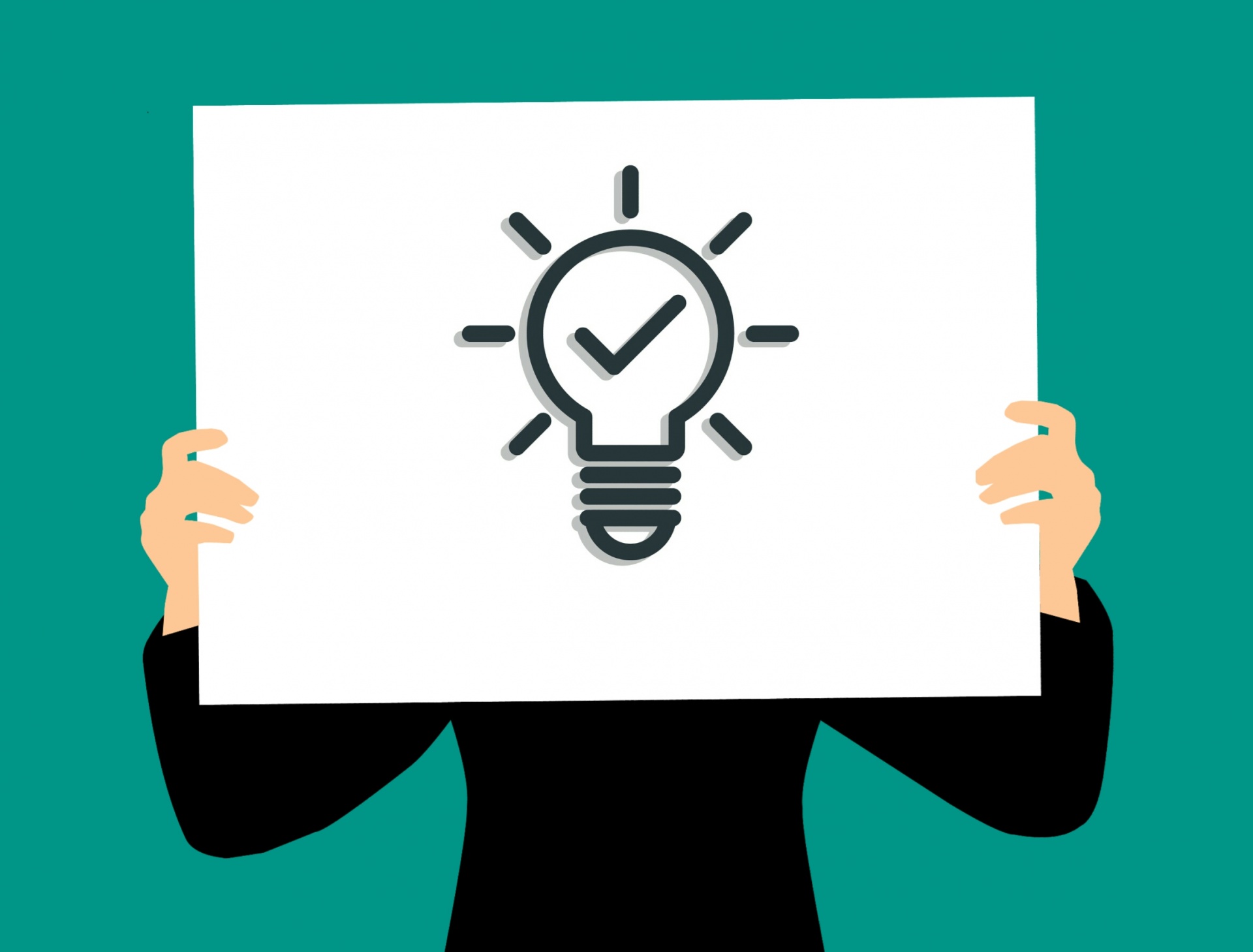 6
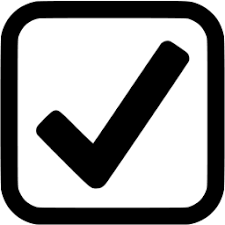 Team Meeting Roles and Responsibilities
Facilitator 
Ensure the group moves smoothly through tasks!
Note Taker 
Write down the work of the group!
Data Analyst 
Creates data summaries for the team
Time Keeper
Keep up with time!
Active Team Members 
Stay engaged
Authority 
Power to make decisions
Assign a back up for each role!
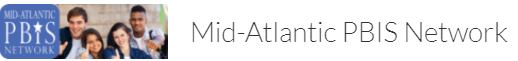 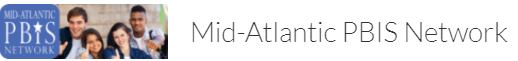 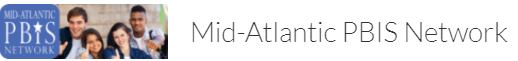 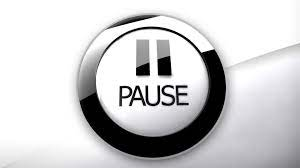 Team Time
Refer to activity #7 in your Teaming Module Companion Guide 
Review team meeting core roles and identify individual team members who will serve in these roles 
Be thoughtful about individual strengths, interests, and capacity
Don’t forget to identify a back-up for each role! 

Remember that these roles are fluid - they are not set in stone forever and should be revisited and reexamined
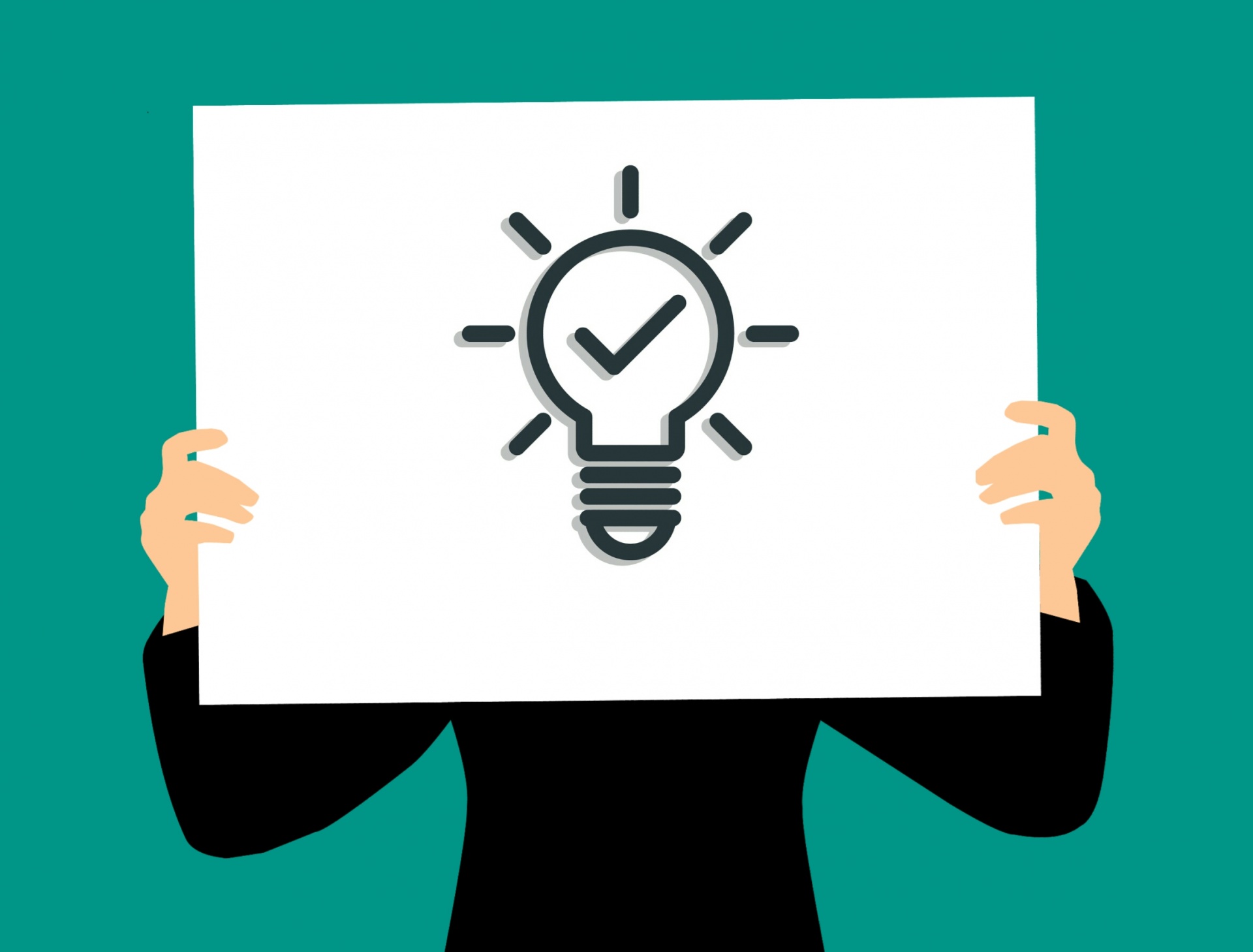 7
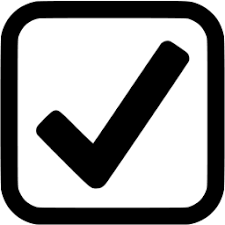 Team Organization 
(write it down!)
Member Names/Attendance/Roles  
Team Shared Expectations  
Agenda Items (and allotted time) 
Progress Updates 
Action Planning 
Organizational/Housekeeping Task List 
Plans for Next Meeting 
Prompts for Evaluation & Self-Reflection
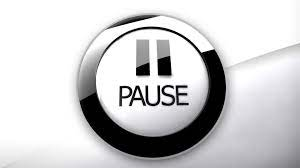 Team Time
Refer to activity #8 in your companion guide
Review the Team Meeting Agenda Template
Adapt to fit your team’s needs and commit to using this structure regularly
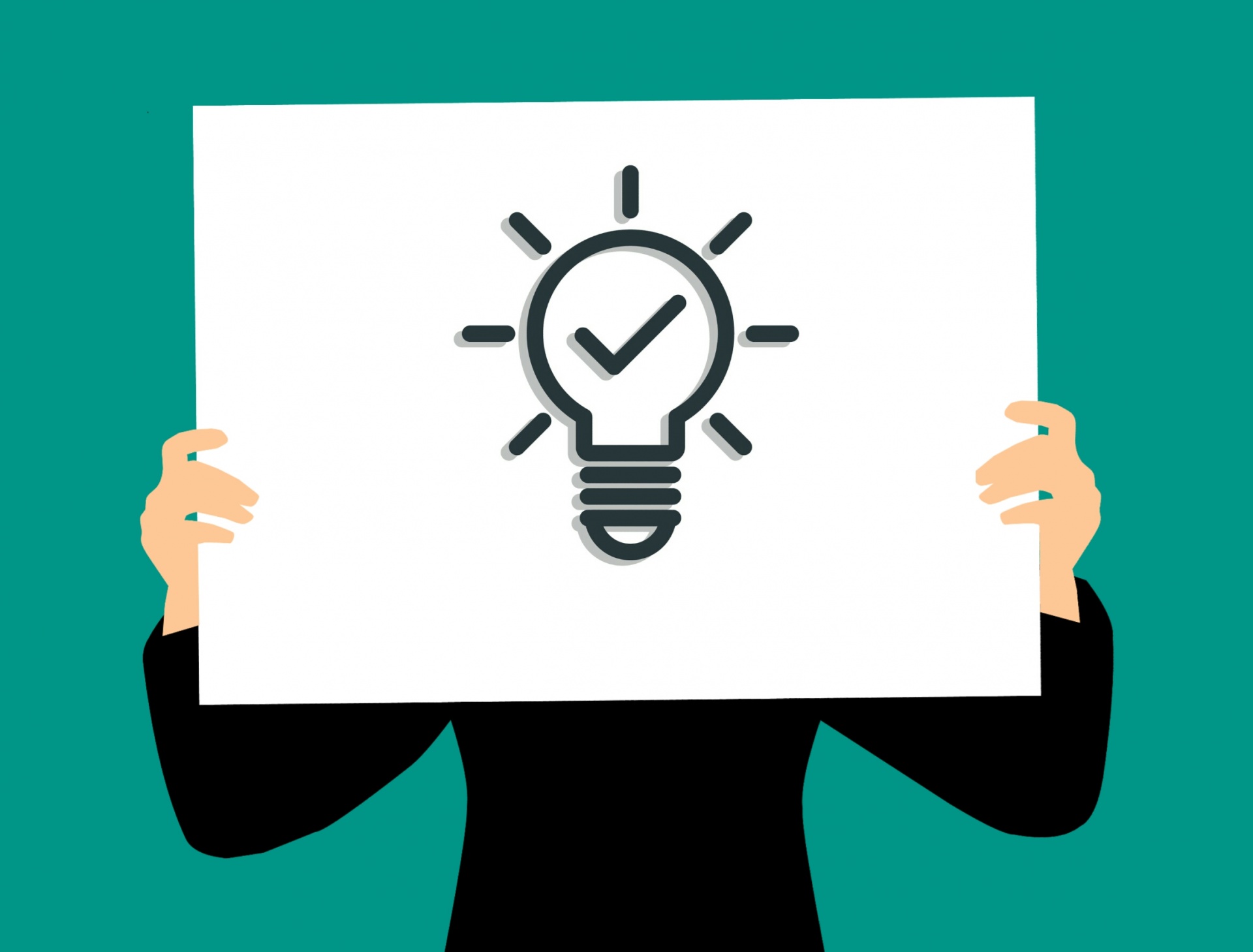 8
Flow of Team Meeting
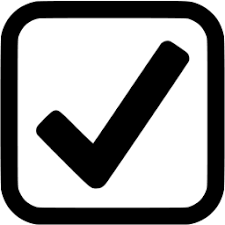 Call meeting to order
Review the agenda for today
Update progress on previously discussed items
Discuss new items
Discuss organizational/housekeeping items
Wrap up meeting
Adapted from Team Initiated Problem Solving (TIPS) Training Materials www.pbis.org
Fidelity Checks & Self-Assessment
Collective reflection 
Individual and collective team functioning 
Increase in self-awareness 
Impact on behavior change 
Individual and mutual accountability and buy-in 
Improvement in successes and outcomes
The Art of Coaching Teams
Tiered Fidelity Inventory
Purpose: “to provide a valid, reliable, and efficient measure of the extent to which school personnel are applying the core features of school-wide positive behavioral interventions and supports (SWPBIS).”
Nationally used team-based self-assessment 
 Schools may take the TFI as:
An initial tool to determine how to action plan for SWPBIS 
A guide for implementation of Tier I, Tier II, and/or Tier III
An index of sustained SWPBIS implementation
Results are a springboard for action planning
Recommendation: 3 times/year
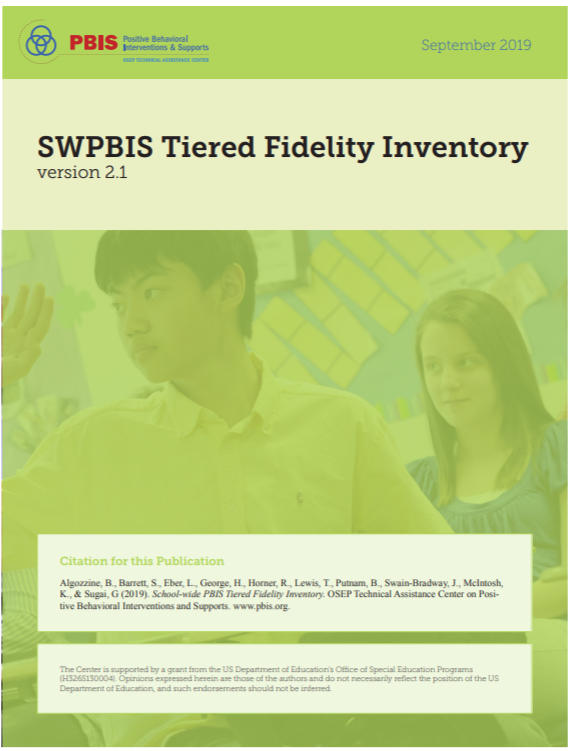 SWPBIS Tiered Fidelity Inventory version 2.1
Team Composition (items 1.1, 2.1, 3.1) - Tiered Fidelity Inventory
Team Operating Procedures (items 1.2, 2.2, 3.2) - Tiered Fidelity Inventory
Delaware Multi-Tiered System of Support School Needs Inventory Rubric
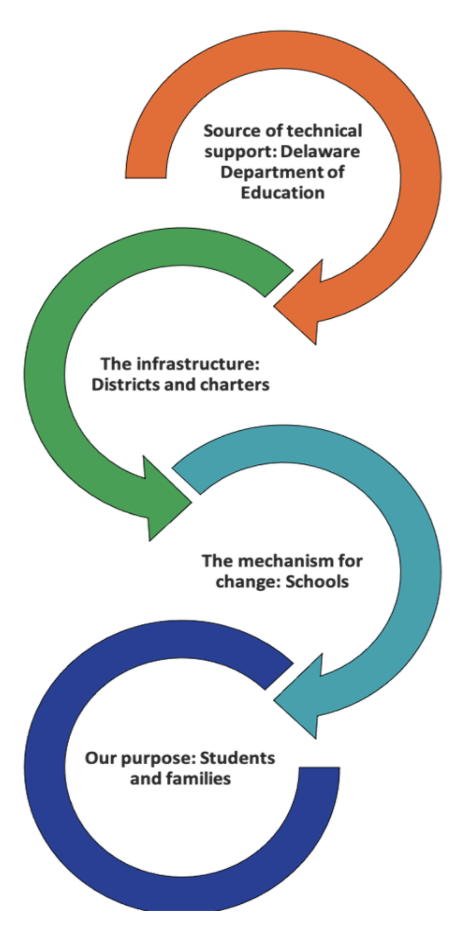 DE-based tool to establish baseline data of the systems and practices of MTSS and to monitor ongoing school-level implementation
Supports the integration of academic and non-academic MTSS
Delaware Multi-Tiered System of Support School Needs Inventory Rubric
Integrated Teaming
Delaware Multi-Tiered System of Support School Needs Inventory Rubric
MTSS Team Process
Delaware Multi-Tiered System of Support School Needs Inventory Rubric
At end of each meeting, conduct a BRIEF assessment of the meeting by asking 6 questions
TIPS II Training Manual (2013)    www.uoecs.org
Team Temperature Check
The Art of Coaching Teams
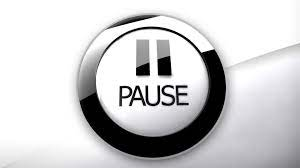 Wrap Up Team Time
What are the shared outcomes we are working toward?

How are we currently organized to do this work and what adjustments might enhance our ability to do this work (teaming structure alignment/working smarter)?
What other voices could contribute to the effectiveness of this team?
How do you already include youth & family voice and in what ways might you enhance your efforts (teaming, communication plan, leverage existing efforts)?
What team operating procedures do we currently use and what practices might enhance our effectiveness & efficiency?
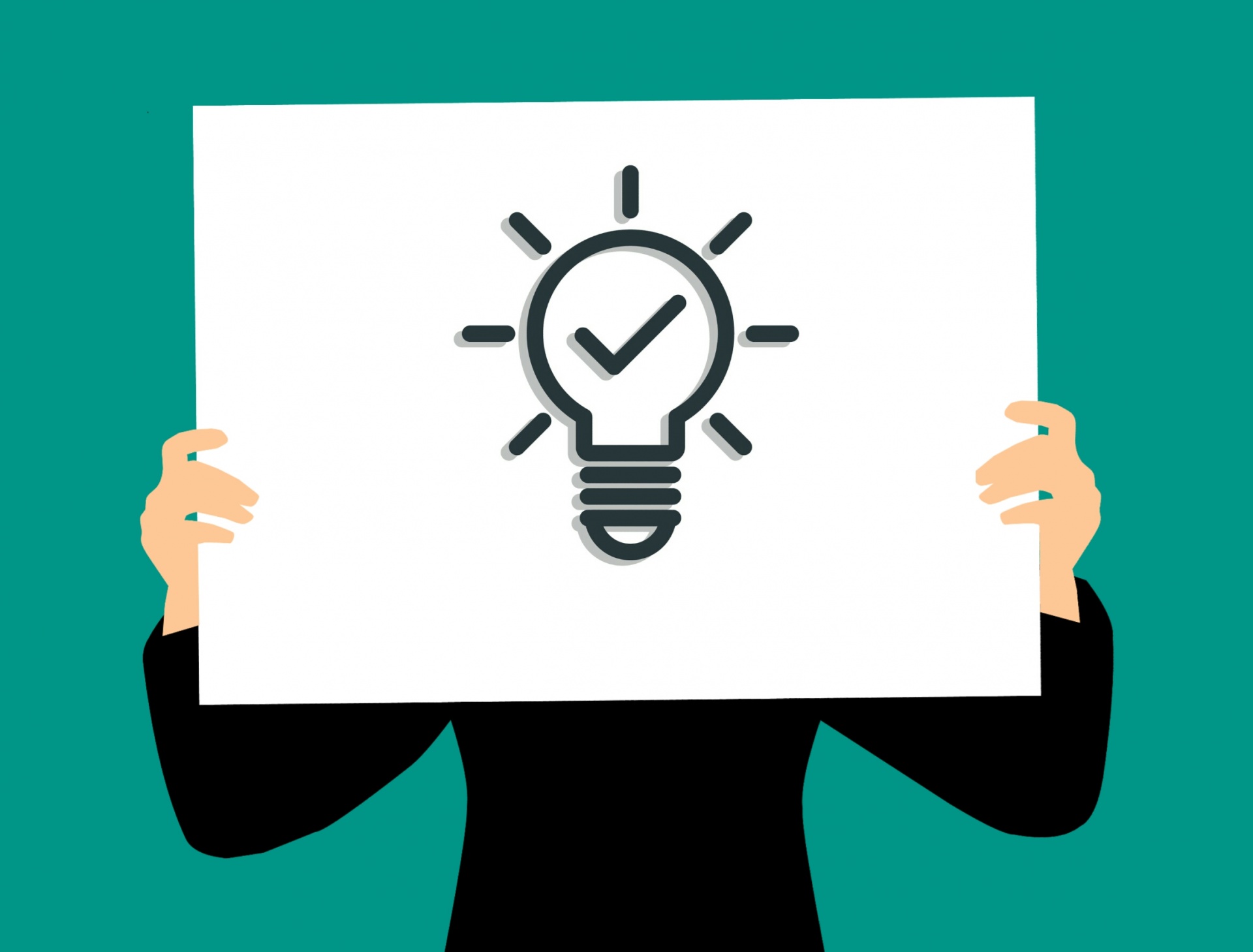 9
Yanek, K. (2021, August 11). Project DelAWARE & Interconnected Systems Framework (ISF)
Next Steps for Continued Learning
DE-PBS Online Learning
https://www.delawarepbs.org/
http://www.delawarepbs.org/pd/
DE-MTSS Materials & Modules
https://www.doe.k12.de.us/domain/613
Five 40-minute self-paced modules
Register: PDMS 30120
Delaware SEBW Plan 
https://www.doe.k12.de.us/Page/4474
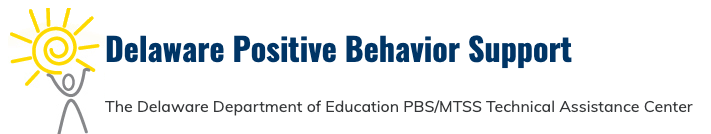 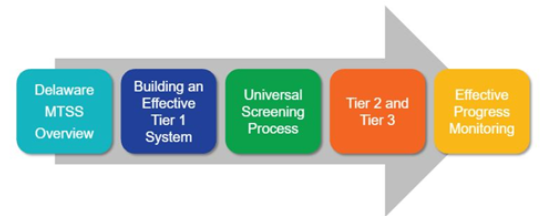 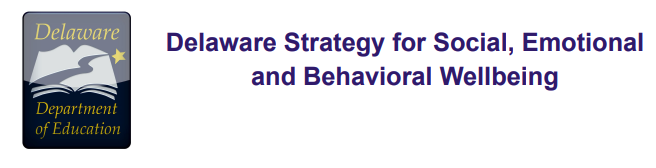 More Continued Learning
Tier 1 Team Meeting Demonstration using the TIPS II Model
University of Oregon TIPS Presentation
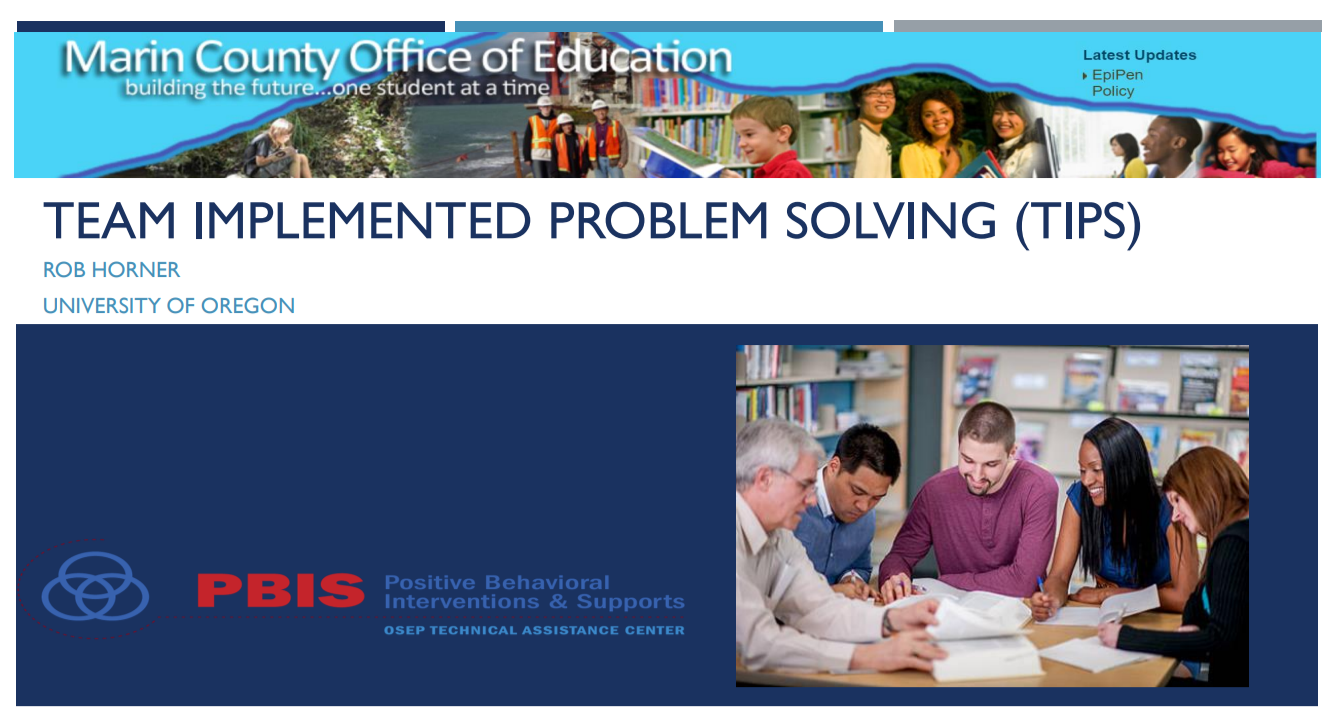 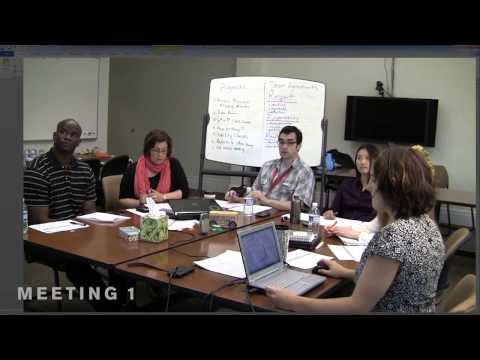 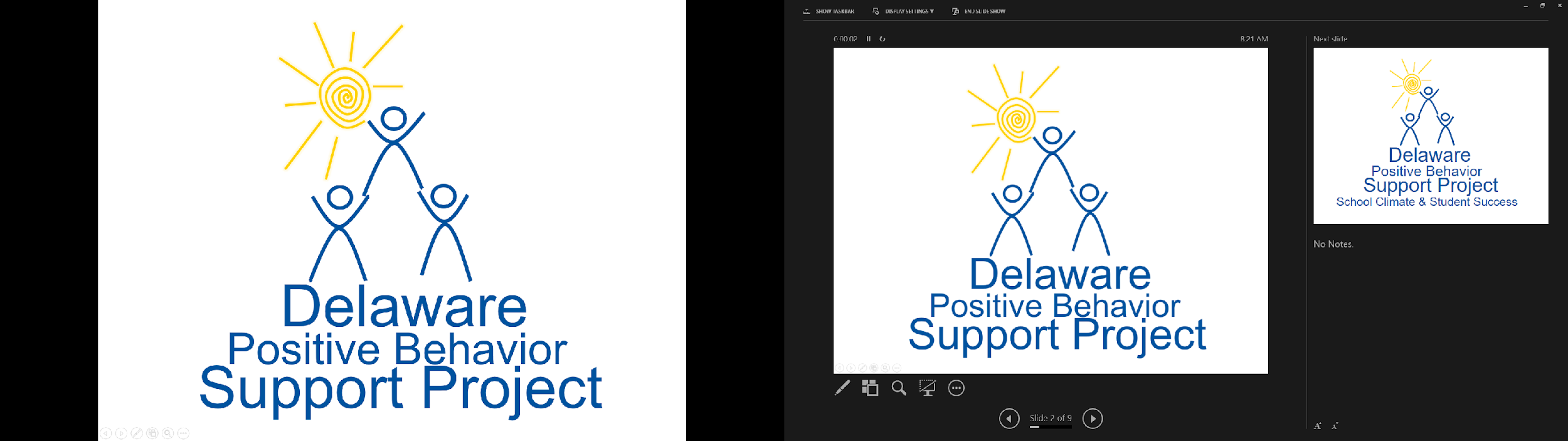 The DE-PBS Project serves as a technical assistance center for the Delaware DOE to actualize the vision to create safe and caring learning environments  that promote the social-emotional and academic development of all children.  
The statewide initiative is designed to build the knowledge and skills of Delaware educators in the concepts and evidence-based practices of Positive Behavior Support (PBS) as a Multi-tiered System of Support (MTSS).
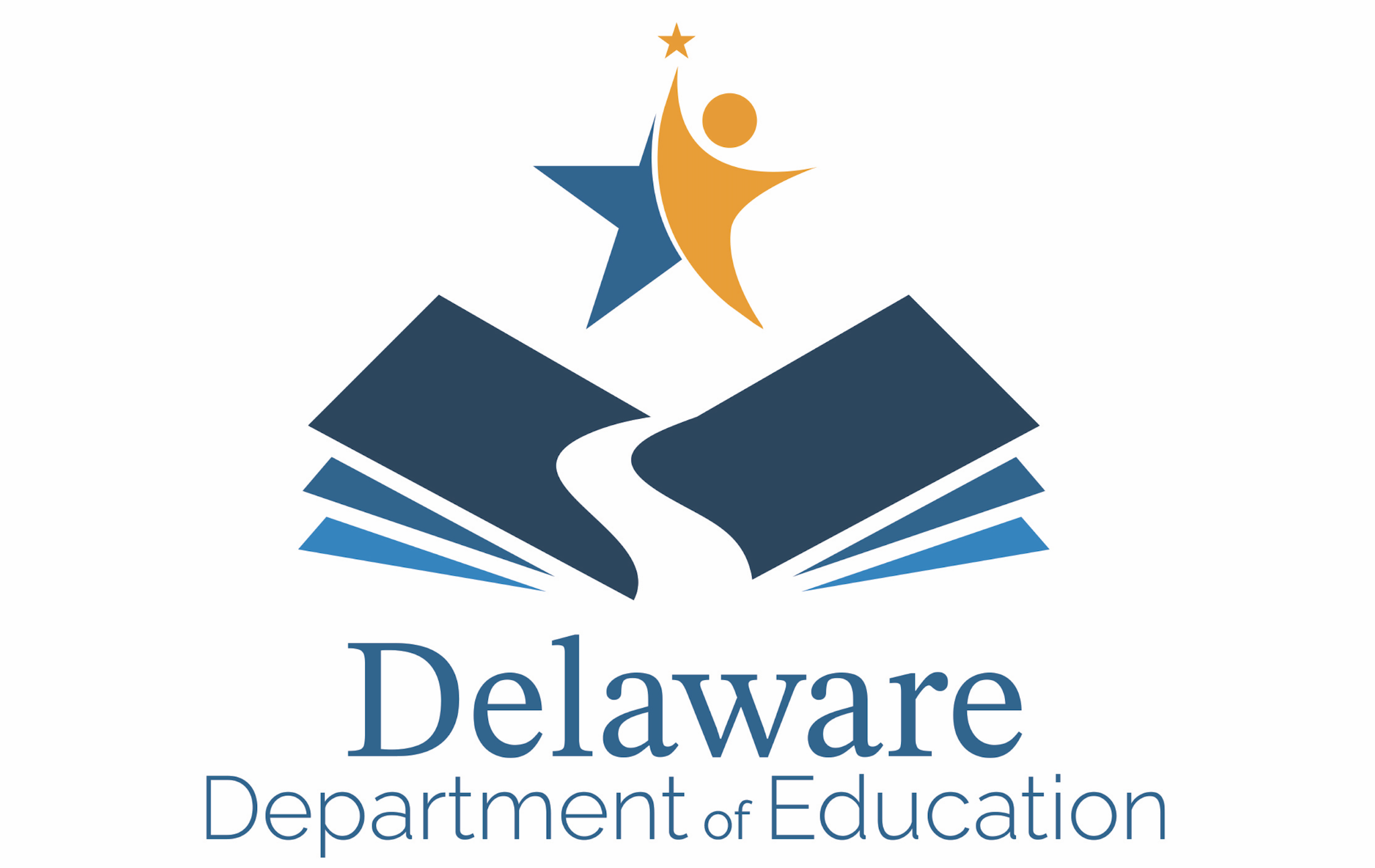 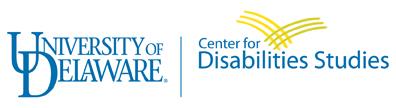 Thank you!
For questions or support on this module, please contact: 

Brynn Fallah 
bfallah@udel.edu
DE-PBS Project Coach 
Center for Disabilities Studies
University of Delaware
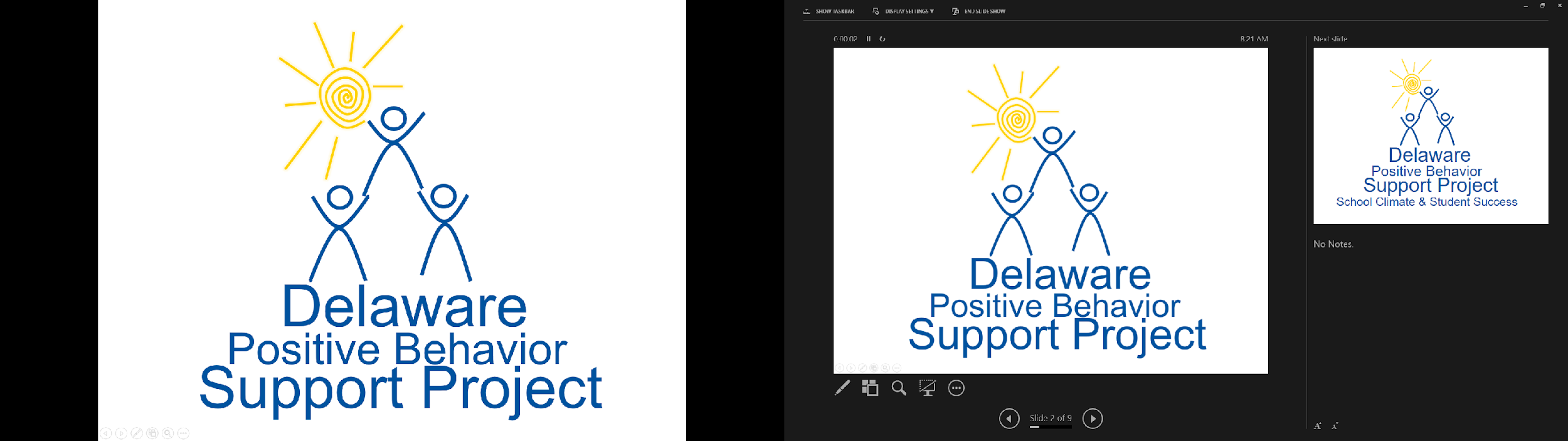 Resources
Aguilar, E. (2016). Coaching teams tools. The Art of Coaching Teams: Building Resilient Communities that Transform Schools. Bright Morning.
Algozzine, B., Barrett, S., Eber, L., George, H., Horner, R., Lewis, T., Putnam, B., Swain-Bradway, J., McIntosh, K., & Sugai, G (2014). School-wide PBIS Tiered Fidelity Inventory. OSEP Technical Assistance Center on Positive Behavioral Interventions and Supports.
American Institutes for Research [AIR]. (n.d.). Center on MTSS.
Borgmeier, C. (n.d.). The Team Initiated Problem Solving (TIPS II) training manual [PowerPoint Slides]. Portland State University.
Delaware Department of Education [DDOE]. (2020). DE-MTSS essential component: Team-based leadership [Infographic]. 
Delaware Department of Education. (2021, Jan 19). Delaware Multi-Tiered System of Support school needs inventory rubric.
Delaware Department of Education. (2021, July 21). Delaware's MTSS Framework.
Delaware Positive Behavior Support Project [DE-PBS]. (2021). Teaming slides: Mid-Atlantic PD.
Horner, R. (n.d.). Team Implemented Problem Solving (TIPS) [PowerPoint Slides]. University of Oregon.
Martin, M. (2020, February 10). The state of meetings in 2020. Clockwise.
McIntosh, K., & Goodman, S. (2016). Integrated multi-tiered systems of support: Blending RTI and PBIS. Guilford Press.
Todd, A. W., Algozzine, B., Horner, R. H., Preston, A. I., Cusumano, D., & Algozzine, K. (2019). A descriptive study of school-based problem-solving. Journal of Emotional and Behavioral Disorders, 27(1), 14–24.
Turmel, L. (2022, February 14). State of meetings at work – The results [Infographic]. Beenote.
Yanek, K. (2021, August 11). Project DelAWARE & Interconnected Systems Framework (ISF): Day 1 [PowerPoint Slides]. Delaware Positive Behavior Support Project.